El positivismo es un pensamiento filosófico que afirma que el conocimiento auténtico es el conocimiento científico y que tal conocimiento solamente puede surgir de la afirmación de las hipótesis a través del método científico
La Educación es la formación practica y metodológica que se le da a una persona en vías de desarrollo y crecimiento.
La obra de Comte es considerada como la expresión clásica de la actitud positivista, es decir, la actitud de quien afirma que tan sólo las ciencias empíricas son la adecuada fuente de conocimiento.
Ante la enseñanza impuesta por el positivismo, 
es posible que la investigación impulse una educación integrativa
La educación es el proceso de socialización de las personas; al educarse, una persona asimila y aprende competencias (conocimientos, habilidades y actitudes) dado que la educación implica una concienciación conductual y cultural, para que las nuevas generaciones compartan los modos de ser a través de  la investigación, la narración, el debate y el análisis
Proviene del latin educatio, de  educere “hacer salir”, “guiar”, “conducir” “formar”, ‘alimentar’; se formó mediante el prefijo ex- ‘fuera’ y el verbo ducere ‘guiar’, ‘conducir’,
L la ciencia tiene como objetivo descubrir y estudiar las leyes objetivas
1. Hipótesis: dado el contexto histórico conceptual del positivismo que impuso la enseñanza vertical, es posible que la investigación impulse una educación integrativa
2. Algunas referencias del positivismo :
a)	Presentar las propuestas de quienes contribuyeron a la difusión del positivismo, como conocimiento auténtico y científico: Saint-Simon, Auguste Comte, y John Stuart Mill, que se extienden por Europa en la segunda mitad del siglo XIX. Muestra cierto parentesco con el empirismo. Uno de sus principales precursores, en los siglos XVI y XVII, fue Francis Bacon.
b)	Determinar si el positivismo ejerce influencia sustentable en la utilización de los términos: ciencia, peagogía, educación, enseñanza, currículum , método e investigación
Propuestas y características planteadas por el positivismo
Se identifica tres fases en la historia del positivismo al adquirir mayores conocimientos: 
Fase teológica: hombre dominado por creencias y divinidades.
Fase metafísica: etapa intermedia entre lo teológico y lo positivo. Intenta explica la naturaleza, esencia y causa de los seres.
Fase positivista: busca hechos y leyes, no causas ni principios
Principales características del positivismo:
a.	Reivindicación del modelo científico como único método de conocimiento.
b.	Defensa del monismo metodológico: solo hay un método aplicable a todas las ciencias.
c.	Las leyes de la naturaleza también son aplicables al estudio de la sociedad.
d.	La sociología es la ciencia que estudia al ser humano y a la sociedad, como fenómenos naturales.
e.	Exalta el método científico y la confianza en la ciencia.
f.	Se enfrenta a la corriente idealista y a toda concepción metafísica de la realidad.
g.	El optimismo es general y se une la idea de un progreso imparable.
h.	Toda explicación ha de tener una base científica.
i.	El modelo de conocimiento es el inductivo a partir de verdades evidentes (Paula Rodríguez, 2019,
Las características importantes derivadas de la concepción positivista, son:  
a)	Promueve un conocimiento sistemático, comprobable, comparable, medible y replicable. 
b)	Su preocupación fundamental es la búsqueda de la eficacia y el incremento del corpus de conocimiento. 
c)	Su metodología sigue el modelo hipotético/inductivo de las ciencias naturales; utiliza los métodos cuantitativos y estadísticos. 
d)	Parte de una muestra significativa para generalizar los resultados.
La ciencia continuará influyendo en la vida cotidiana y teniendo el privilegio para determinar el papel que desempeña en la sociedad, pues el hombre tiene las obligaciones de: 
Adquirir conocimientos sobre los principios; 
Conocer la relación entre ciencia fundamental y ciencia aplicada, 
Conocer los potenciales y limitaciones de la ciencia, 
No hacer caso de sus propias ambiciones futuras.
Concordamos con Natalia Ospina que el fundamento filosófico del positivismo “planteaba que solo el método
4. Pedagogía
Según Viaña (1959-?)  “partimos de la definición de pedagogía de Durkheim y sus maestros directos Comte y Bacón, fundadores y máximos representantes del positivismo, pero también influyentes educadores para reflexionar sobre la hipótesis de que las practicas educativas hoy, son el resultado de siglos de esfuerzos positivistas por capturar las conciencias y la subjetividad en la perspectiva de legitimar la dominación”
3.	Ciencia
Según Díaz Narváez, “la ciencia tiene como objetivo descubrir y estudiar las leyes objetivas; el conocimiento de tales leyes permite orientar la actividad teórica y práctica consciente hacia un determinado objetivo y se verifica su existencia objetiva mediante la praxis social. Para el positivismo, basta con reunir cierta cantidad de hechos enumerados para que surja la ciencia.
4.1.	 Educación y enseñanza 
Conceptuamos la educación como el proceso de socialización de las personas; pues al educarse, una persona asimila y aprende competencias (conocimientos, habilidades y actitudes) dado que la educación implica una concienciación conductual y cultural, para que las nuevas generaciones compartan los modos de ser a través de  la investigación, la narración, el debate y el análisis; además, es un proceso completo en la vida del ser humano, pues desde el seno de la familia y en las distintas etapas de la vida escolar o académica, la persona transita por el kindergarten, la universidad y durante la vida.
Enseñanza es la transmisión de conocimientos, ideas, experiencias, habilidades o hábitos a una persona que no los tiene; es la acción y efecto de enseñar (instruir, adoctrinar y amaestrar con reglas o preceptos). Se trata del sistema y método de dar instrucción, formado por el conjunto de conocimientos e ideas que se enseñan a alguien. 
Es la enseñanza la que alimenta la vigencia del positivismo, pues los actores de dicho proceso son el profesor que sabe y el alumno que no sabe. Enseñar es muchas cosas.
Método e investigación
Se denomina aprendizaje al proceso de adquisición de conocimientos, habilidades, valores y actitudes, posibilitado mediante el estudio o la experiencia.  El aprendizaje humano se define como el cambio de la conducta de una persona a partir del resultado de la experiencia; este cambio es conseguido tras el establecimiento de una asociación entre un estímulo y su correspondiente respuesta constructiva. 
El Aprendizaje basado en la investigación aplica estrategias cuyo propósito es conectar la investigación con el aprendizaje, para permitir la incorporación parcial o total del estudiante en una investigación basada en métodos bajo la orientación del docente; hace referencia al diseño del programa académico donde los estudiantes realizan conexiones intelectuales y prácticas entre el contenido y habilidades
4.2. Currículum
El problema del currículum, profundo y complejo, puede entenderse como un conflicto entre las esperanzas depositadas en la educación y el compromiso de crear, sostener y renovar las condiciones del mundo. 
El conocimiento escolar es una red de relaciones de poder, de presiones sociales en relación a: creación de una democracia viable; selección y mantenimiento de una fuerza de trabajo; realización de programas económicos y de bienestar social. Esto conduce a una educación que contiene pautas de diferenciación, de conversación en el aula, pues las prácticas de la docencia no responden a normas universales, sino que contienen múltiples planos de significado e interpretación.
Son muy importantes los aportes del mexicano Ricardo Sánchez Puentes, quien afirma: “la investigación implica el desarrollo de habilidades, este hacer del saber-hacer no es un pragmatismo ni un actuar espontáneo, menos aún un actuar a tontas y a locas. Es un actuar ilustrado, reposado: es un operar reflexivo. Es un saber hacer, al estudiante, más que hablarle de la ciencia, hay que enseñarle a hacer ciencia”
Varios autores (Dodani y LaPorte 2008, Murtonen 2005 y Sveiby 2001) consideran que el estudiante se prepara en las áreas académicas, lo que permite adquirir habilidades organizacionales y establecimiento de contactos influyendo activamente con niveles más elevados de satisfacción sobre su experiencia educativa, así como una mejor percepción sobre sus competencias genéricas.
Marina Redondo Figueroa entiende que la epistemología cualitativa se basa en tres principios que tienen profundas consecuencias a nivel metodológico. Estos son:
El conocimiento es una producción constructivista/interpretativa: es decir, el conocimiento no representa una suma de hechos definidos por constataciones inmediatas del momento empírico.
La interpretación es un proceso en el cual el investigador integra, reconstruye y representa en diversos indicadores producidos durante la investigación, los cuales no tendrían ningún sentido si fueran tomados de una forma aislada como constataciones empíricas. 
El sujeto, como sujeto, produce ideas a lo largo de la investigación, en un proceso permanente logrando momentos de integración y continuidad dentro de su propio pensamiento sin referentes identificables en el momento empírico. Este nivel conceptual de la producción científica ha sido prácticamente ignorado dentro de la epistemología positivista, en la cual el escenario de la ciencia se define en lo empírico.
Pensar críticamente no debe ser tomado como algo opcional en nuestra vida, sino, como que el pensamiento es vital para la vida y el quehacer humano, en general. Las Instituciones académicas deben reconocer la importancia del  pensamiento crítico, como herramienta para la vida.
Ratificamos nuestra hipótesis, pues frente al positivismo que impuso una enseñanza vertical, es exigente que la investigación impulse una educación integrativa
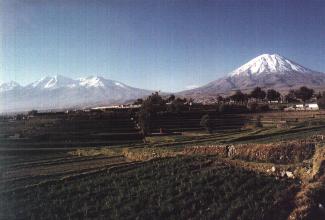 Gracias
Ramón R. Abarca Fernández
http://aulavirtual.ucsm.edu.pe/rabarcaf
rabarcaf@ucsm.edu.pe
rabarcaf@outlook.com
rabarcaf25@Gmail.com
Ramón R. Abarca Fernández
6